REVISI UU nomor 1 tahun 1974 tentang Perkawinan
berdasarkan Putusan Mahkamah Konstitusi Nomor 22/PUU-XV/2017
JAKARTA 2019
Latar Belakang
UU Perkawinan mengatur usia perkawinan yang masih melanggengkan praktik perkawinan anak, khususnya bagi anak perempuan melalui aturan batas usia 16 tahun dan dimungkinkannya dispensasi di bawah batas usia minimal tersebut.
Pengaturan batas minimal usia perkawinan yang diatur dalam Pasal 7 ayat (1) dan ayat (2) itu dipandang bertentangan dengan Undang-Undang Dasar Negara Republik Indonesia Tahun 1945, khususnya Pasal 27, dan hak asasi manusia, khususnya hak anak.
Pandangan ini dikuatkan oleh Putusan Mahkamah Konstitusi nomor 22/PUU-XV/2017 yang menyatakan bahwa Pasal 7 ayat (1) frasa usia “16 (enam belas) tahun” UU tentang Perkawinan bertentangan dengan Undang-Undang Dasar Negara Republik Indonesia Tahun 1945 dan tidak mempunyai kekuatan hukum mengikat.
Oleh karena itu pada kesempatan ini kami ketengahkan beberapa pokok pikiran yang menjadi isi dari rancangan undang-undang ini
IDENTIFIKASI MASALAH
Permasalahan apa yang dihadapi dalam pelaksanaan UU Perkawinan terkait dengan batas usia perkawinan?
Mengapa perlu perubahan UU Perkawinan sebagai solusi dasar pemecahan masalah tersebut? 
Apa yang menjadi pertimbangan atau landasan filosofis, sosiologis, dan yuridis perubahan UU Perkawinan?
Bagaimana rumusan sasaran perubahan yang akan diwujudkan yang melingkupi ruang lingkup, serta jangakuan dan arah pengaturan perubahan UU Perkawinan di masa depan?
LANDASAN FILOSOFIS
Landasan filosofis bangsa Indonesia bersumber dari Pancasila dan Pembukaan UUD NRI Tahun 1945.
Butir-butir sila dalam Pancasila adalah landasan utama yang mengikat Penyelenggara Negara dalam merumuskan kebijakan yang berdimensi Ketuhanan, Kemanusiaan, Persatuan, Kerakyatan dan Keadilan.
Kelima sila tersebut menjadi ruh dalam setiap kebijakan yang disusun oleh Penyelenggara Negara demi mewujudkan cita-cita Indonesia yang bersatu, berdaulat, adil dan makmur.
Dimana cita-cita tersebut hanya akan dapat digapai apabila Penyelenggara Negara menjamin kesejahteraan tiap warga negaranya, termasuk menjamin dan melindungi hak anak sebagai hak asasi manusia.
LANDASAN FILOSOFIS
UUD NRI Tahun 1945 Pasal 28 D menjamin setiap orang, tak terkecuali anak, laki-laki, maupun perempuan berhak atas pengakuan, jaminan, perlindungan, dan kepastian hukum yang adil serta perlakuan yang sama dihadapan hukum.
Hal tersebut sebagaimana juga termaktub dalam alinea keempat Pembukaan UUD 1945 berbunyi “membentuk suatu pemerintah Negara Indonesia yang melindungi segenap bangsa Indonesia dan seluruh tumpah darah Indonesia serta mewujudkan kesejahteraan umum, mencerdaskan kehidupan bangsa dan ikut melaksanakan ketertiban dunia yang berdasarkan kemerdekaan, perdamaian abadi dan keadilan sosial”. 
Kalimat ini mengandung makna bahwa Negara menjamin hak setiap orang dan berkewajiban untuk melindungi, memajukan, dan memenuhi hak tersebut dari perilaku diskriminatif.
LANDASAN FILOSOFIS
Selanjutnya, Negara menjamin pemenuhan, perlindungan dan penghormatan hak-hak asasi manusia melalui batang tubuh UUD NRI 1945 yang terangkum dalam 40 hak konstitusional dalam 14 rumpun.
UUDNRI 1945 juga telah memberi jaminan perlindungan terhadap warga negaranya termasuk kelompok rentan. Jaminan ini melingkupi perlindungan dari tindakan kekerasan dan eksploitasi.
Komitmen negara untuk menjamin kehidupan masyarakat yang berkeadilan tanpa ada diskriminasi telah dipertegas dengan peratifikasian beberapa Konvensi Internasional yang meletakkan prinsip kesetaraan dan keadilan dan prinsip non diskriminasi sebagai dasar dari penjaminan hak-hak asasi manusia, seperti Kovenan Hak Sipil dan Politik, Kovenan Hak Ekonomi, Sosial dan Budaya, Konvensi Hak Perempuan (CEDAW), dan Konvensi Hak Anak.
Landasan Sosiologis
Praktik perkawinan anak di Indonesia merupakan persoalan yang secara persisten muncul dari waktu ke waktu, sejak era penjajahan kolonial hingga saat ini.
Respon Negara kolonial baru muncul pada sekitar tahun 1890 ditandai dengan adanya dorongan agar persetubuhan terhadap anak termasuk di dalam perkawinan dianggap sebagai perbuatan perkosaan dan diadili di pengadilan.62 Selain itu muncul kebijakan larangan persetubuhan dengan anak di bawah umur yang di atur di dalam KUHP tahun 1915 untuk memerangi perkawinan anak.
Pasca kemerdekaan, adanya UU No. 1 Tahun 1974 tentang Perkawinan cenderung mengubah politik hukum terkait dengan perkawinan anak. Dengan demikian, keberadaan UU No. 1 Tahun 1974 pada jamannya merupakan lompatan dari yang sebelumnya tidak ada minimum usia kawin.
Landasan Sosiologis
Aturan dalam UU Perkawinan merupakan upaya Negara untuk melindungi institusi perkawinan dari penyalahgunaan perkawinan yang dapat merusak institusi keluarga.
Sayang sekali implementasi aturan ini menghadapi kendala serius di lapangan. Perkawinan pada usia di bawah batas minimum dalam UU Perkawinan masih terjadi karena berbagai alasan, baik terkait dengan substansi hukumnya, maupun terkait pengaruh dari faktor sosial, ekonomi, dan budaya masyarakat, pemahaman agama.
Pasal 7 Ayat (2) memberi peluang adanya permohonan dispensasi dan tidak ada batasan yang jelas pada saat kapan dan dalam situasi apa pemberian dispensasi oleh pengadilan dan instansi berwenang diberikan.
Alasan utama dari pengajuan dispensasi adalah karena telah terjadi kehamilan yang tidak diinginkan atau mencegah agar kehamilan yang tidak diinginkan tidak terjadi. 
Pencegahan kehamilan sebetulnya dapat dilakukan dengan berbagai cara antara lain melalui tindakan perluasan informasi dan pendidikan kesehatan reproduksi kepada kaum remaja dan orang tua dan dampak dari kehamilan dini.
Landasan Yuridis
Indonesia sebagai negara hukum di era reformasi telah memiliki peraturan perundang-undangan tentang Perlindungan Anak. UU ini merupakan hasil dari perkembangan politik hukum yang didasarkan pada penghormatan hak manusia khususnya hak anak.
UU Perlindungan Anak semakin memperkuat pemikiran pentingnya mempertimbangkan ulang pengaturan dalam Pasal 7 Ayat (1) tentang batasan usia minimal perkawinan untuk perempuan dan Pasal 7 Ayat (2) tentang dispensasi perkawinan di bawah usia minimal perkawinan.
Dengan adanya perkembangan hukum yang lebih memberi perlindungan terhadap hak anak, keberadaan aturan batas usia minimum calon pengantin khususnya untuk perempuan dalam Pasal 7 ayat (1) mulai dianggap semakin tidak relevan dalam memberikan perlindungan Anak.
Landasan Yuridis
Pada tahun 2017, Mahkamah Konstitusi mengabulkan sebagian dari gugatan uji materi terkait perbedaan usia perkawinan dalam Undang-Undang Nomor 1 Tahun 1974 tentang Perkawinan Pasal 7 ayat 1 yang mengatur batas minimal usia perkawinan 19 tahun untuk laki-laki dan 16 tahun untuk perempuan melalui PUTUSAN NOMOR 22/PUU-XV/2017. MK menyatakan perbedaan batas usia perkawinan laki-laki dan perempuan dalam UU tersebut menimbulkan diskriminasi.
Dalam pertimbangannya, Mahkamah Konstitusi menilai pasal itu bertentangan dengan UUD NRI Tahun 1945 yang menyebut bahwa setiap warga negara memiliki kedudukan sama di hadapan hukum. Mahkamah Konstitusi juga menyatakan UU Perkawinan tidak sinkron dengan UU Perlindungan Anak yang mengatur bahwa anak adalah seseorang yang belum berusia 18 tahun.
Landasan Yuridis
Jika diletakkan dalam konteks lebih luas, perkawinan anak mengancam dan berdampak negatif terhadap kesehatan anak lantaran belum tercapainya batas kematangan ideal reproduksi. Potensi eksploitasi dan kekerasan terhadap anak pun turut meningkat.
Putusan MK tersebut di atas, merupakan mandat konstitusional yang sesungguhnya mendukung politik hukum dan kebijakan Negara Indonesia di era reformasi untuk memberikan jaminan perlindungan terhadap anak tanpa diskriminasi.
Sasaran
Sasaran dari revisi ini adalah perubahan Pasal 7 Ayat (1) dan Ayat (2) UU Perkawinan.
Putusan Nomor 22/PUU-XV/2017 tentang perkara pengujian UU Perkawinan menyatakan bahwa Pasal 7 ayat (1) sepanjang frasa “16 tahun” bertentangan dengan Undang-Undang Dasar 1945 dan tidak mempunyai kekuatan hukum yang mengikat.
Mahkamah Konstitusi lalu memerintahkan pembuat Undang-Undang untuk melakukan perubahan terhadap UU Perkawinan di Pasal 7 Ayat (1) berkenaan dengan batas minimal usia perkawinan bagi perempuan.
Perubahaan Pasal 7 Ayat (1) UU Perkawinan merupakan bagian dari amanat konsitusi khususnya Pasal 27 ayat (1) UUD NRI Tahun 1945 yang menyatakan bahwa “Segala warga negara bersamaan kedudukannya didalam hukum dan pemerintahan dan wajib menjunjung hukum dan pemerintahan itu dengan tidak ada kecualinya.”
Sasaran
Ketentuan a quo menunjukan bahwa tidak ada perbedaan dalam hak dan kedudukan baik didalam hukum dan pemerintahan antara setiap warga negara atau dikenal juga dengan “Equality before the law“. Pasal 7 Ayat (1) membedakan antara warga negara laki-laki dan perempuan. Pembedaan tersebut perlu dihapuskan karena tidak sesui dengan Pasal 27 (1) UU D NRI Tahun 1945 dengan menyamakan batas usia perkawinan perempuan dan laki-laki pada usia 19 tahun.
Selain itu, Pasal 7 ayat (2) mendesak untuk direvisi karena memberikan peluang adanya penyimpangan terhadap usia minimum perkawinan dengan tidak ada batasan yang jelas dalam situasi apa penyimpangan dapat dilakukan. Perlu adanya batasan yang jelas agar penyimpangan terhadap usia minimum tidak mudah dilakukan.
Arah Pengaturan
Undang-Undang Nomor 20 Tahun 2003 tentang Pendidikan Nasional (UU Pendidikan Nasional) yang mewajibkan adanya wajib belajar 12 tahun. Jika melihat usia pendidikan pertama usia anak masuk Sekolah Dasar di usia 7 tahun maka dengan adanya wajib belajar 12 tahun berarti usia anak untuk mendapatkan hak pendidikannya sampai selesai adalah 19 tahun.
Karena itu usia 16 tahun bukanlah usia yang tepat untuk melakukan perkawinan bagi anak perempuan.
Arah Pengaturan
Pasal 7 ayat (1) terkait usia perkawinan perempuan yang masih mematok usia 16 tahun adalah bentuk pembedaan terhadap salah jenis kelamin, yaitu perempuan, yang mana di dalam UU HAM Pasal 1 ayat (3) hal tersebut masuk dalam salah satu bentuk diskriminasi.
Bahwa kematangan fisik dan mental kedua calon mempelai yang merupakan hal yang sangat penting karena dalam perkawinan kedewasaan dan rasa tanggung jawab yang besar sangat diperlukan dalam membentuk keluarga.
Kedewasaan ini diaplikasikan dengan pola relasi yang sejajar dan menganggap pasangan sebagai mitra, sehingga komunikasi dalam rumah tangga tersebut berjalan sesuai harapan. Prinsip kematangan calon mempelai juga dimaksudkan bahwa calon suami isteri harus telah matang jasmani dan rohani untuk melangsungkan perkawinan, agar dapat memenuhi tujuan luhur dari perkawinan.
Arah Pengaturan
Pasal 7 ayat (2) UU Perkawinan mengatur tentang dispensasi perkawinan di bawah usia minimum yang dapat dimintakan kepada pengadilan atau pejabat lainnya oleh orang tua pihak pria atau pihak wanita. Pasal ini perlu dipertegas dan dipastikan agar tidak digunakan sebagai alasan oleh kedua pihak orang tua untuk mengawinkan anak-anak mereka yang masih di bawah umur.
Pembatasan terhadap penyimpangan usia minimun juga perlu diikuti dengan:
upaya-upaya pencegahan untuk menghindari penyimpangan terhadap usia minimum dan untuk mempromosikan perkawinan di atas usia minimum dalam berbagai bentuk kegiatan;
upaya-upaya afirmasi terhadap anak yang melangsungkan perkawinan di bawah usia minimal dalam bentuk:
Arah Pengaturan
pertama, perlindungan hak-haknya seperti hak untuk melanjutkan pendidikan; 
kedua, pendampingan khusus dalam bentuk pelatihan-pelatihan menghadapi kondisi perkawinan dalam usia muda dan dampak dari perkawinan (kehamilan dan pengasuhan anak); 
ketiga, bantuan khusus ekonomi, sosial dan psikososial bagi anak-anak yang masuk dalam kondisi penyimpangan usia perkawinan. Perubahan Pasal 7 Ayat (2) berkesesuaian dengan upaya untuk mempromosikan, melindungi dan memenuhi hak-hak anak.
Cakupan Pengaturan
Usulan revisi terhadap Pasal 7 Ayat (1) dan (2) berisi:

Pengaturan usia minimum perkawinan 19 tahun bagi laki-laki dan perempuan.
Pengaturan pengetatan dispensasi perkawinan di bawah usia 19 tahun
Penegasan perlunya pencegahan dan pengawasan yang berkelanjutan terkait dengan praktek perkawinan anak
Usulan Perubahan
Usulan Perubahan
Usulan Perubahan
Saran
Pemerintah Republik Indonesia, khususnya Kementrian Pemberdayaan Perempuan dan Perlindungan Anak dan DPR segera mengajukan usulan dan pembahasan dan pengesahan perubahan Pasal 7 ayat (1) dan (2) UU No. 1 Tahun 1974 tentang Perkawinan. 

Masyarakat Sipil melakukan pengawalan terhadap upaya perubahan Pasal 7 ayat (1) dan (2) UU No. 1 Tahun 1974 tentang Perkawinan. 

Sivitas Akademika mendukung pengesahan perubahan Pasal 7 ayat (1) dan (2) UU No. 1 Tahun 1974 tentang Perkawinan.
Terima Kasih
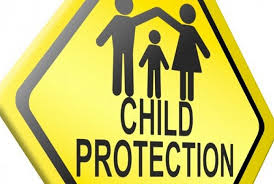 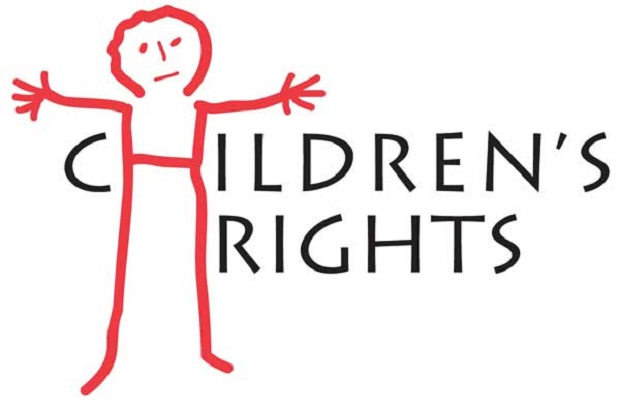